Я досліджую світ
Символи моєї країни
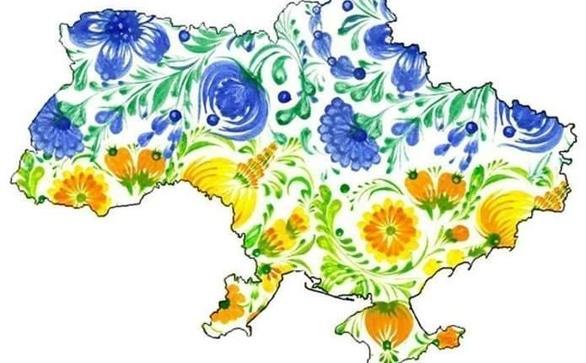 Сьогодні
10.05.2024
Урок
№ 97
Символи моєї країни
Сьогодні
10.05.2024
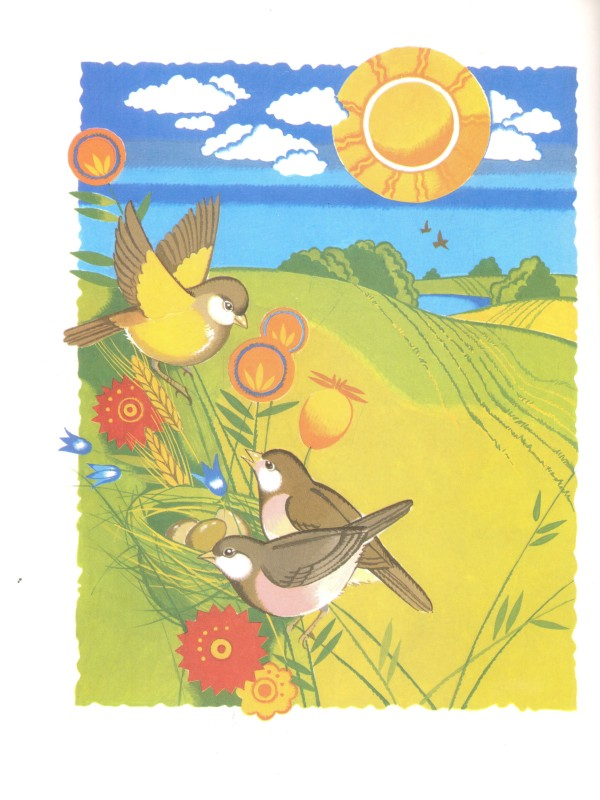 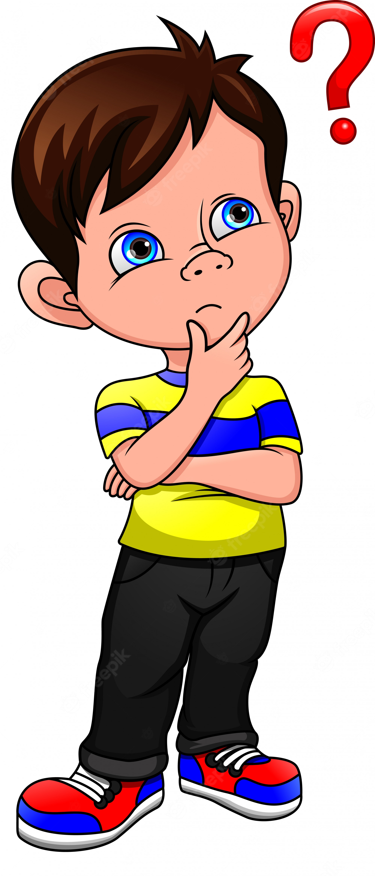 БАТЬКІВЩИНА
Є у сонця небо синє,
і гніздечко — у пташини.
А у кожної людини
є матуся — Батьківщина.
Наша зветься — Україна.
                           Ганна Чубач
Підручник.
Сторінка
99
Із чим авторка вірша порівнює Україну? Із чим нашу Батьківщину порівняли би ви?
Сьогодні
Візьми до уваги.
10.05.2024
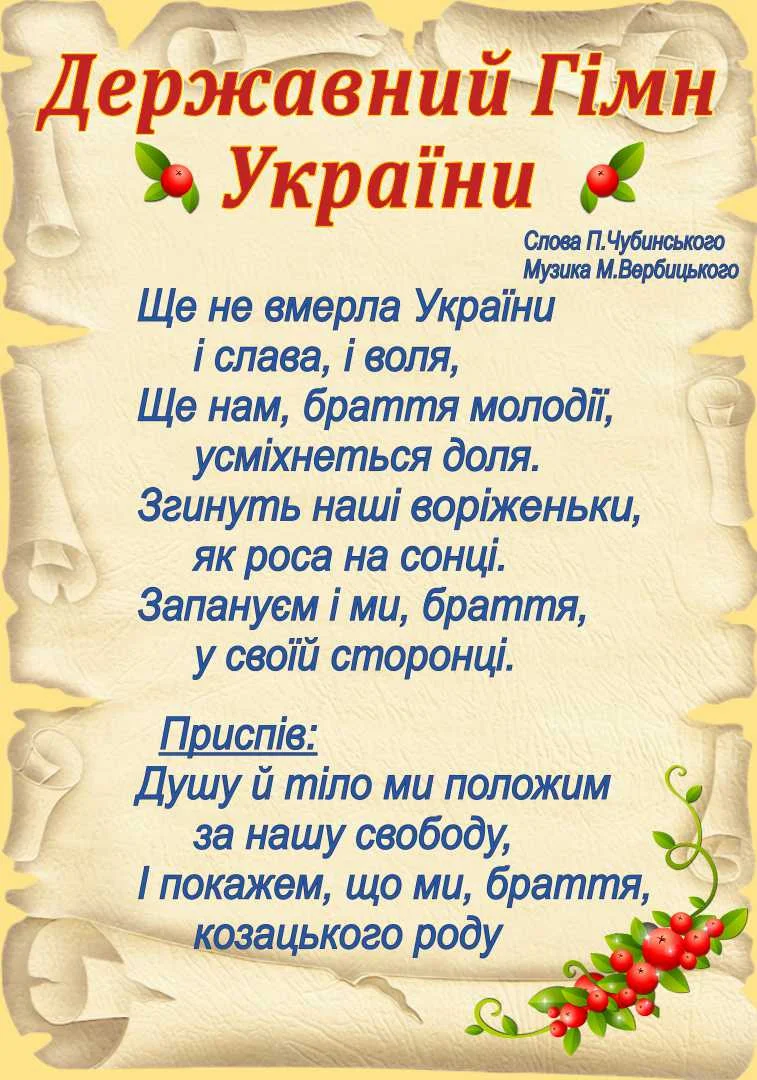 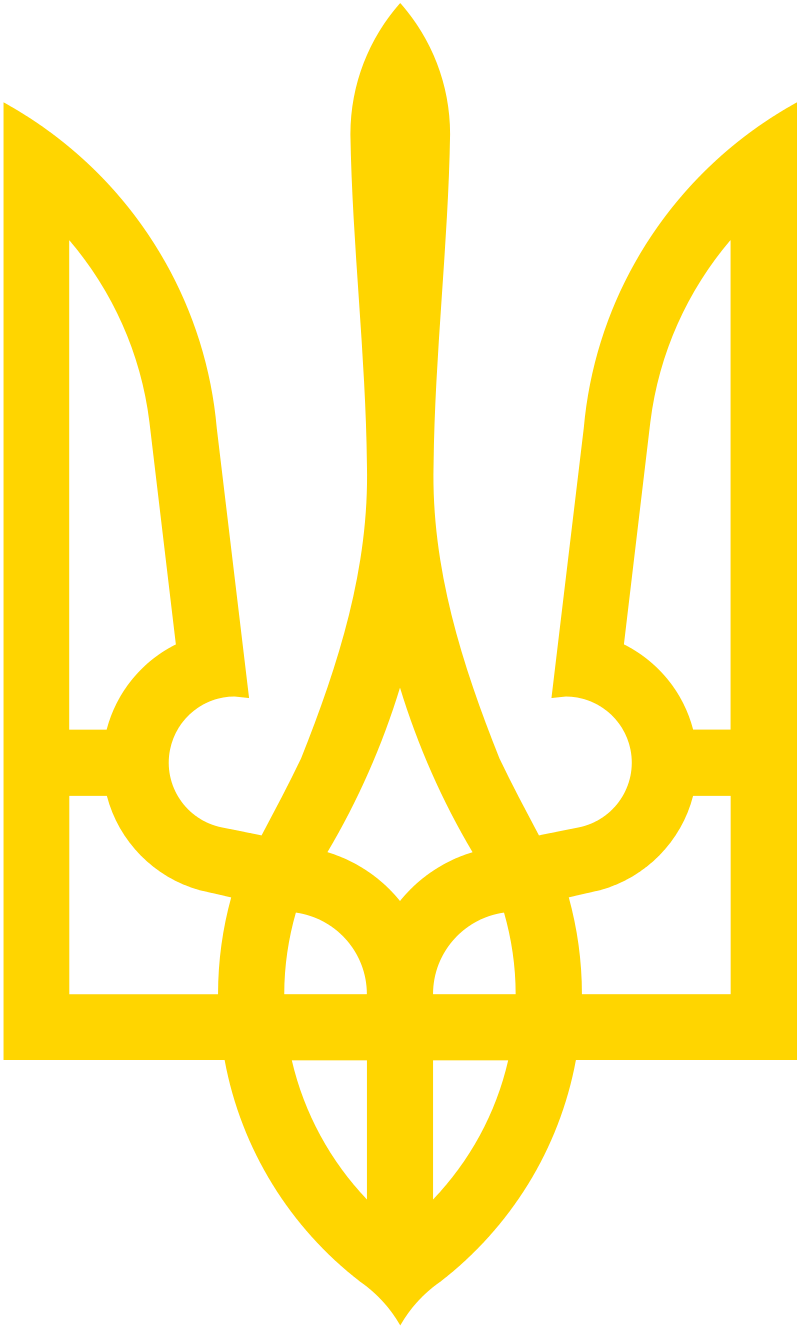 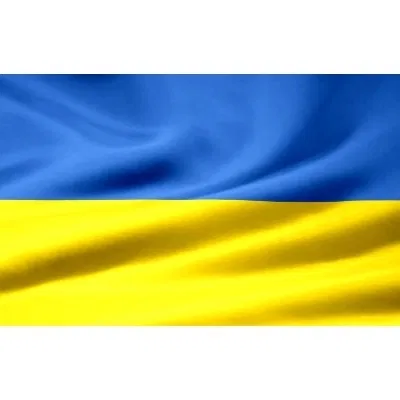 Підручник.
Сторінка
99
Кожна країна має свій герб, прапор і урочисту пісню — гімн.
Сьогодні
Слухаємо. Розповідаємо.
10.05.2024
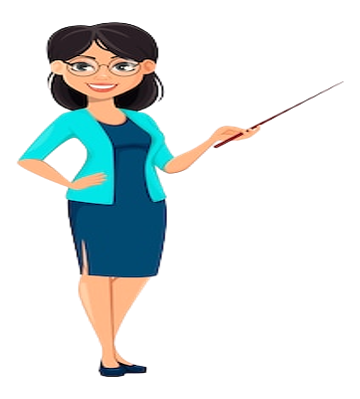 Малий державний Герб України — тризуб.
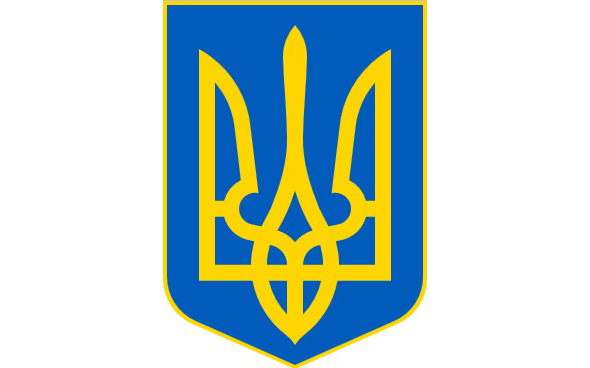 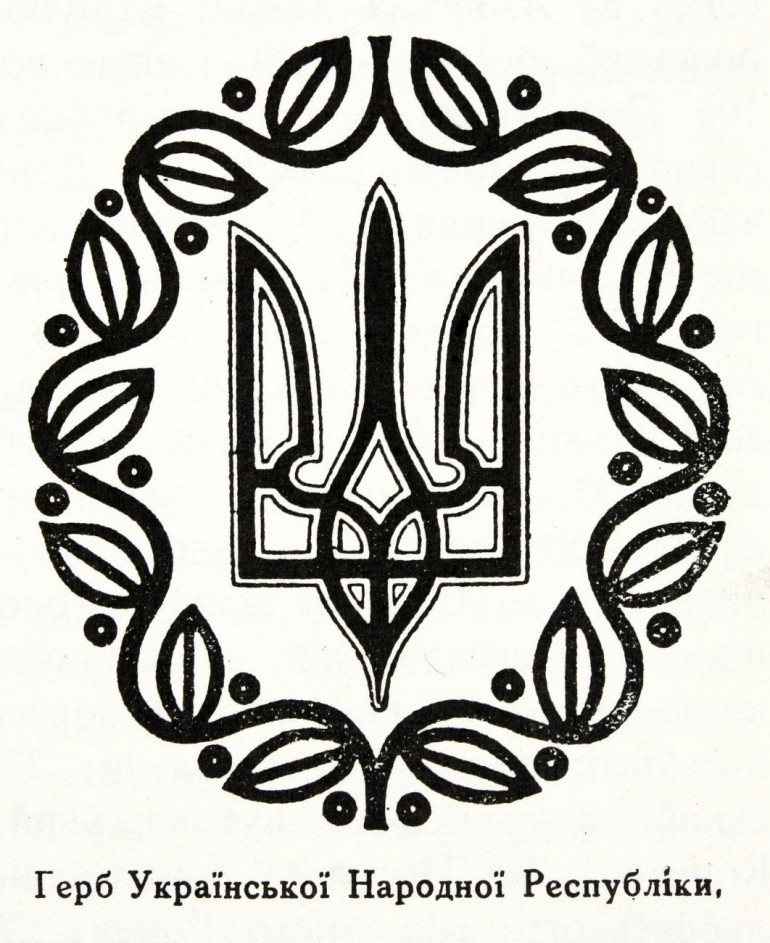 Підручник.
Сторінка
99
З найдавніших часів символ-тризуб шанували як оберіг.
Сьогодні
Попрацюйте в групах.
10.05.2024
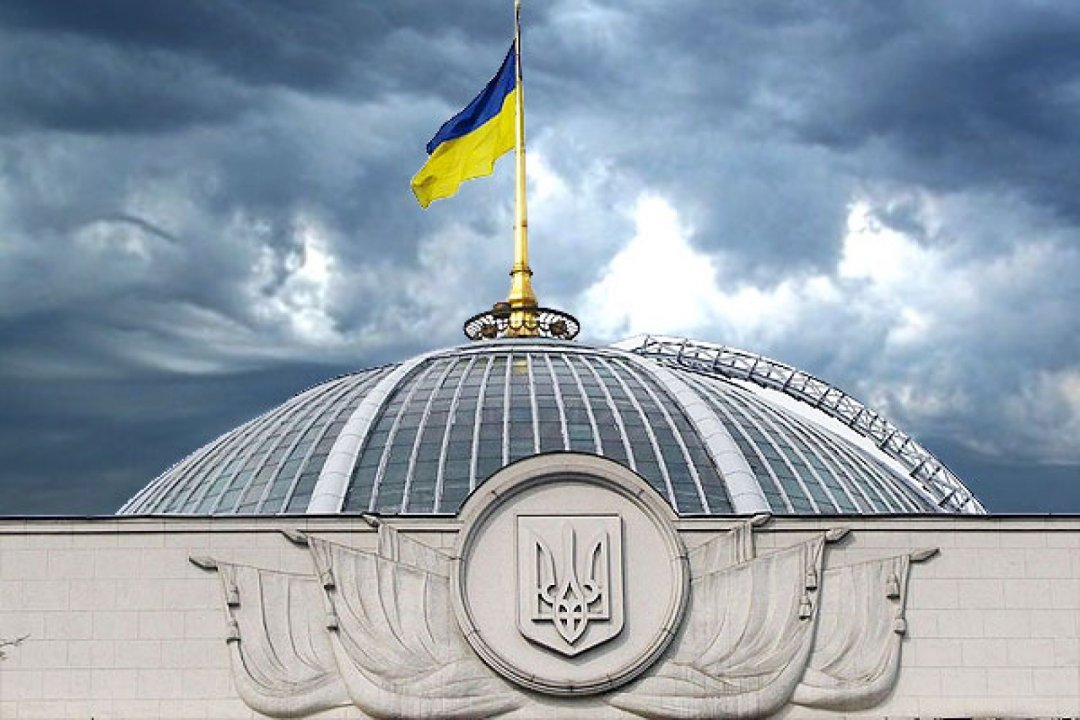 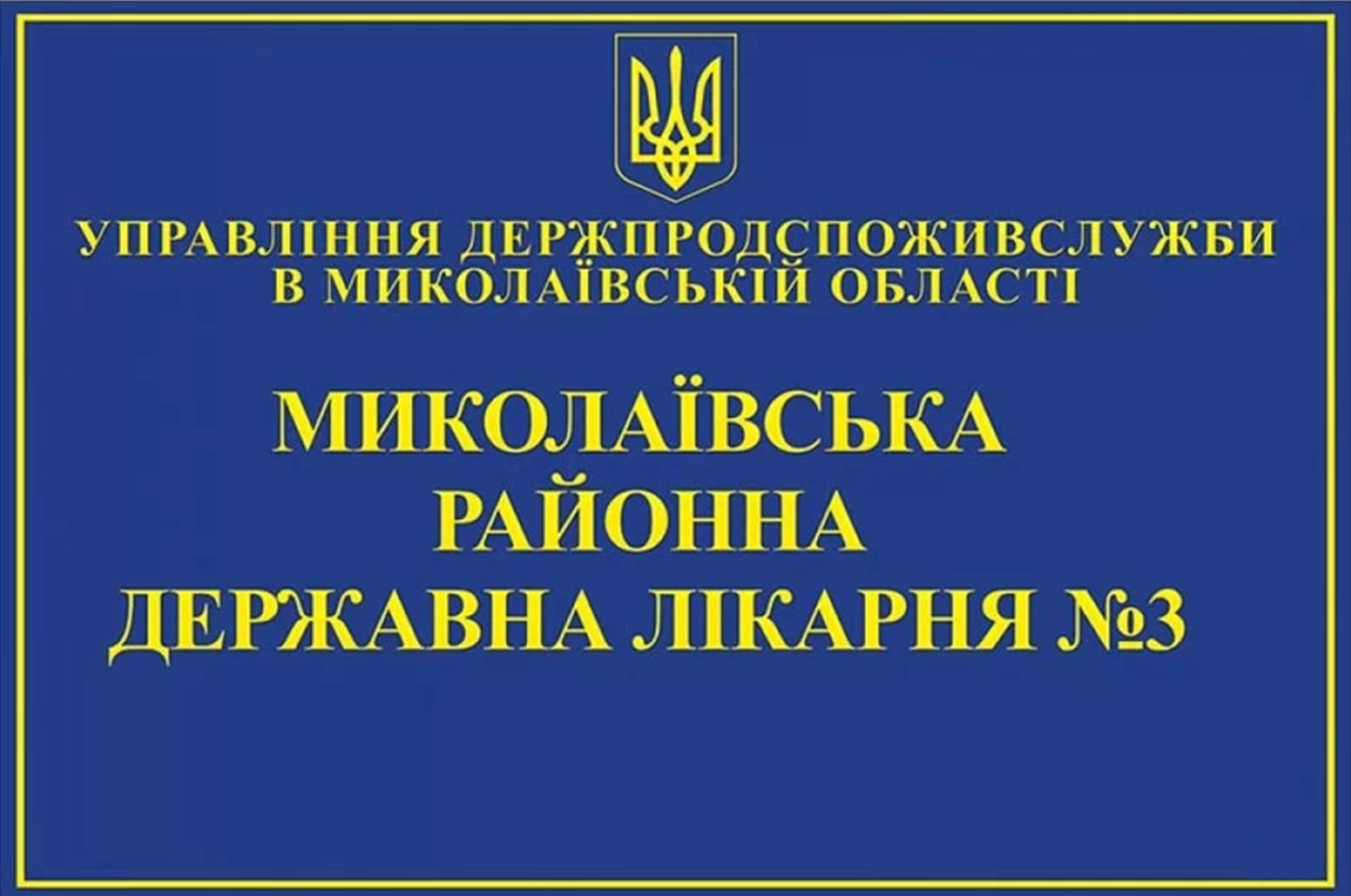 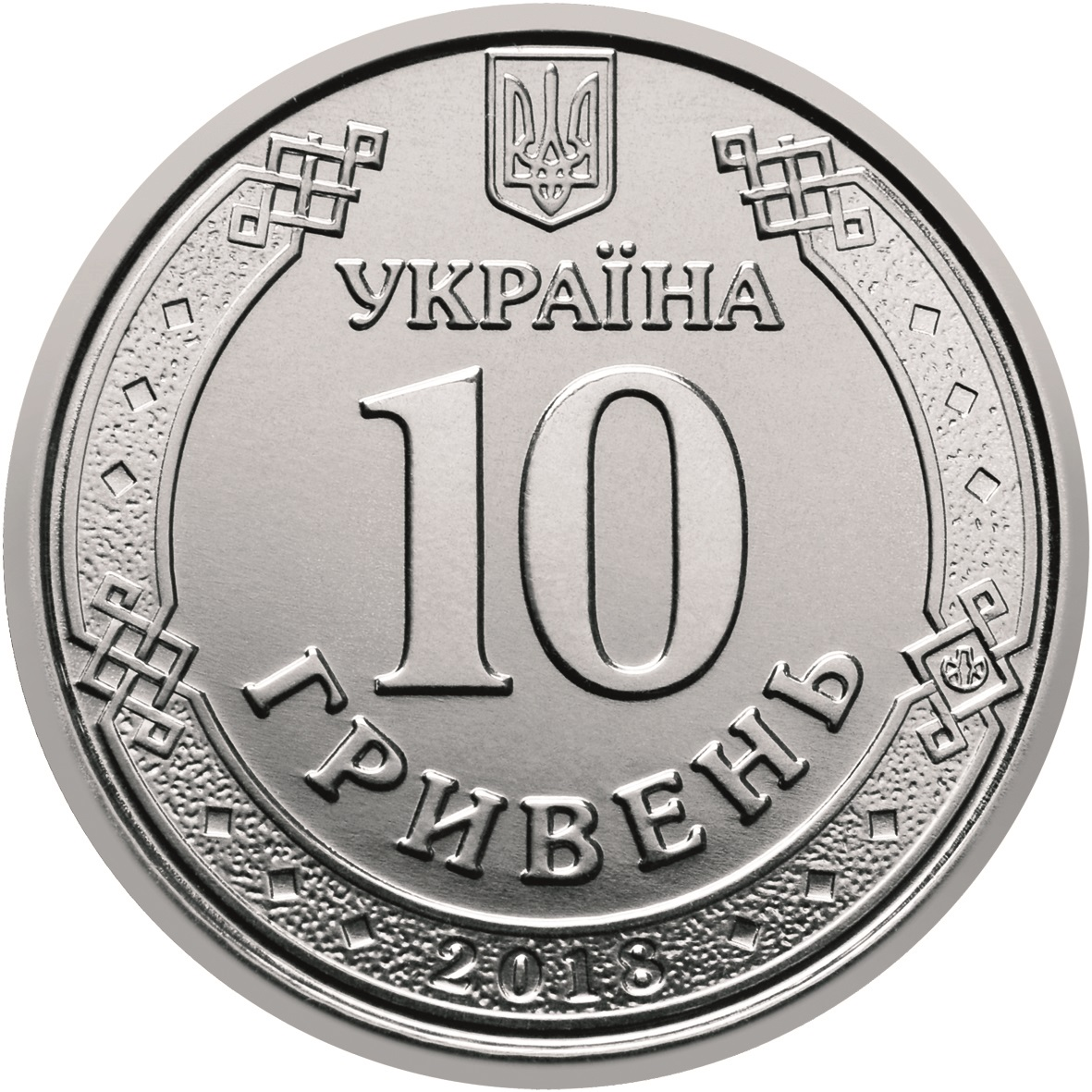 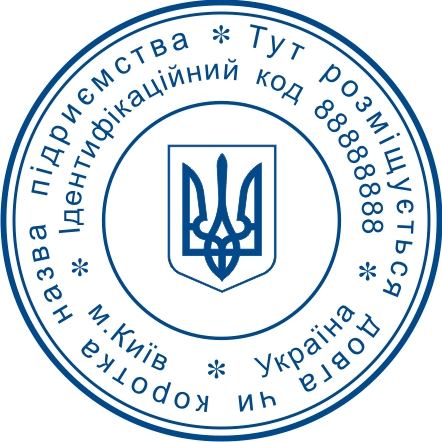 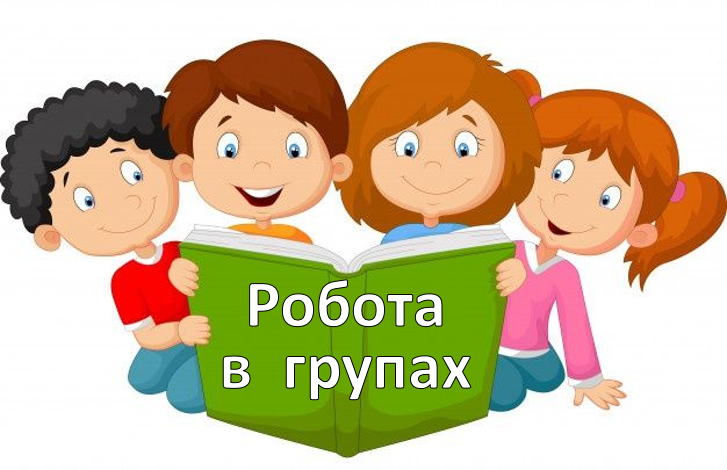 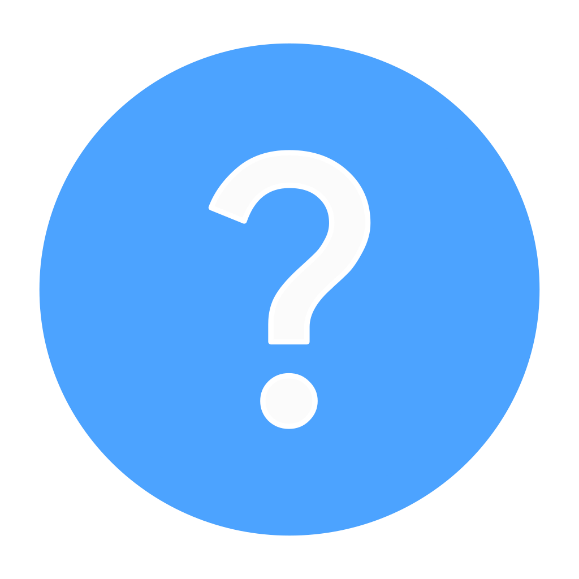 Підручник.
Сторінка
99
Поміркуйте, де сьогодні можна побачити зображення тризуба. Продовжте ряд.
Сьогодні
Слухаємо. Розповідаємо.
10.05.2024
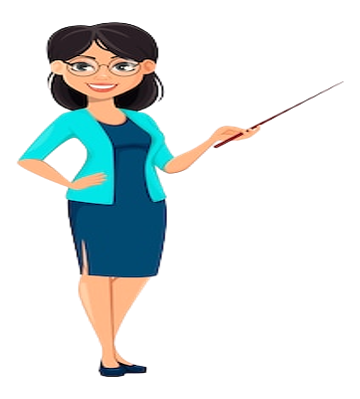 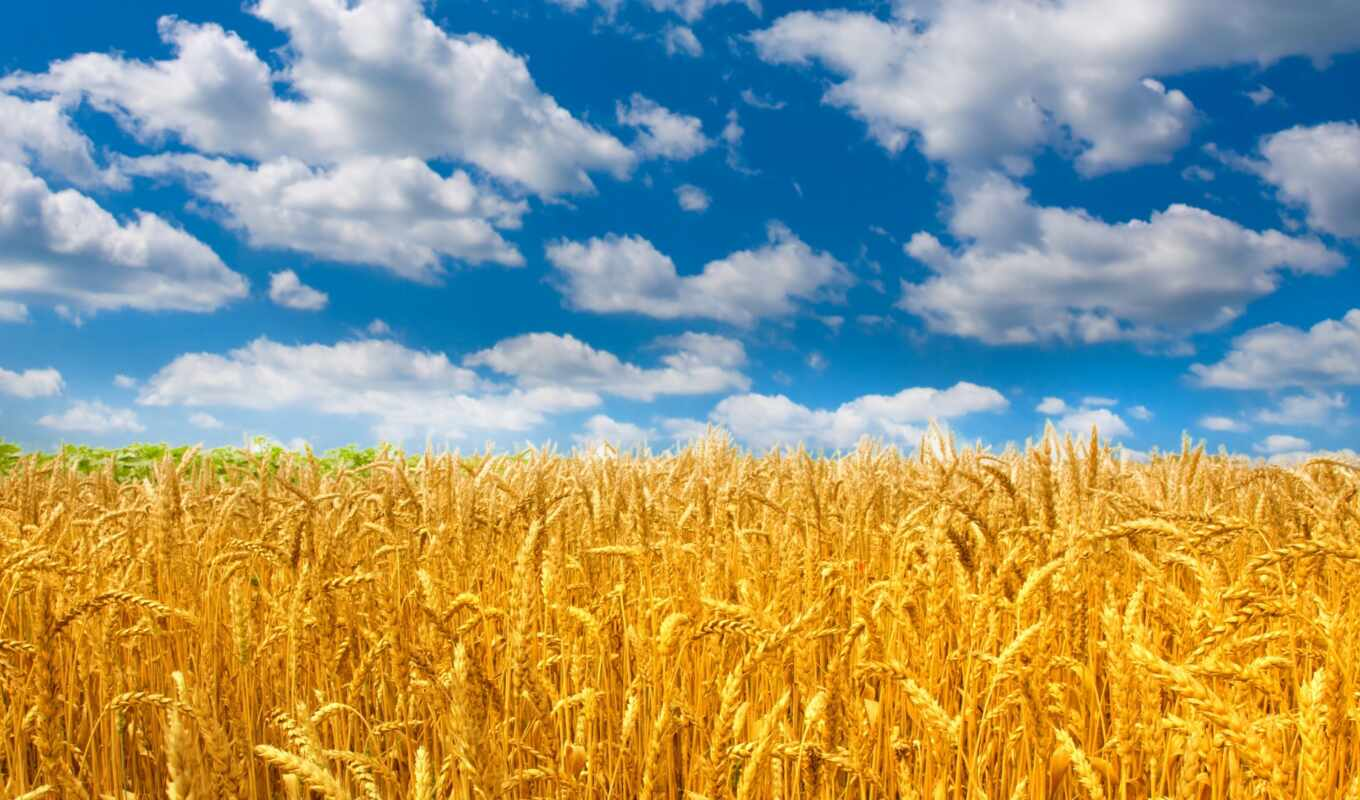 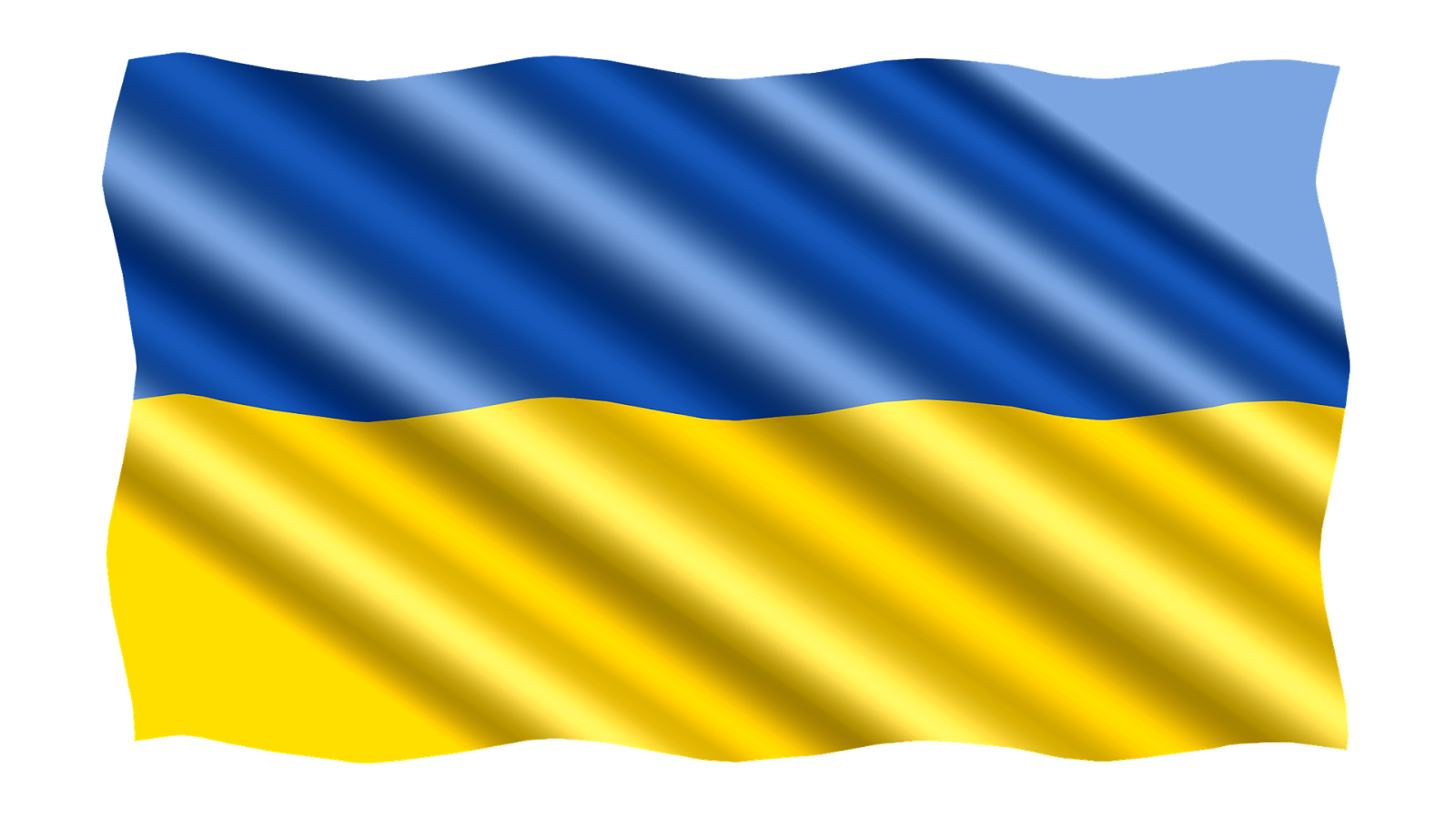 Підручник.
Сторінка
100
Як ви гадаєте, що символізують кольори на Державному Прапорі України?
Сьогодні
Слухаємо. Розповідаємо.
10.05.2024
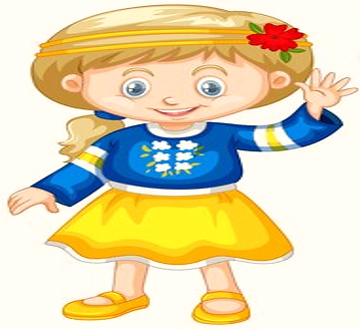 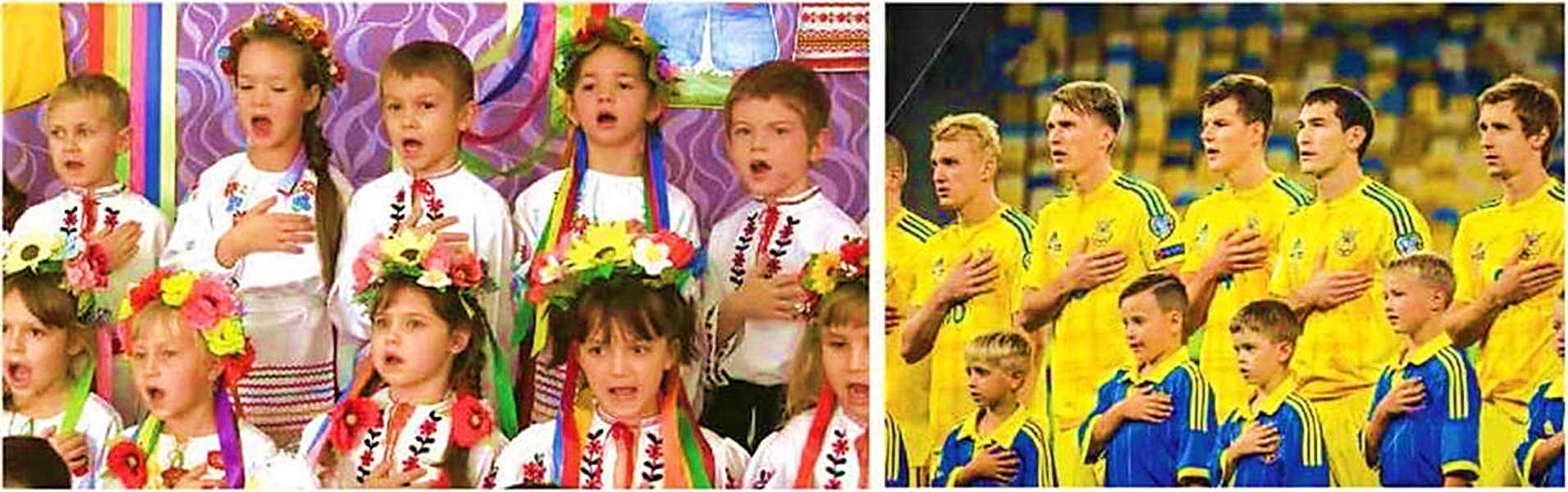 Підручник.
Сторінка
100
Поміркуйте, під час яких подій виконують урочисту пісню держави — гімн.
Сьогодні
10.05.2024
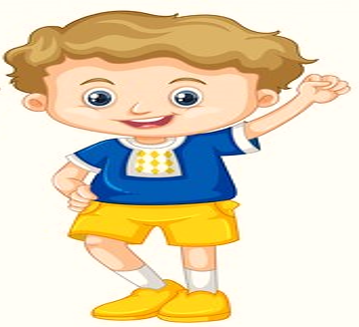 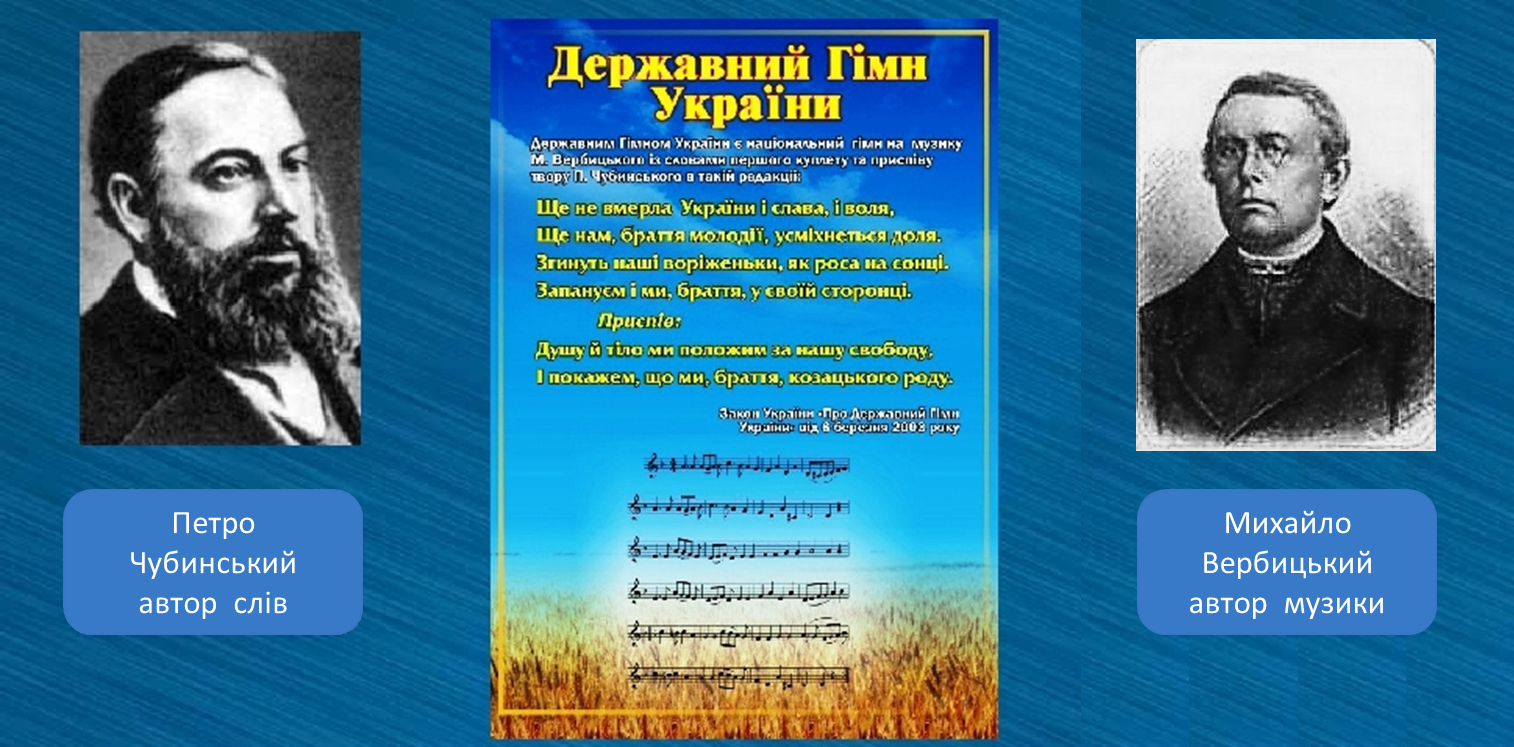 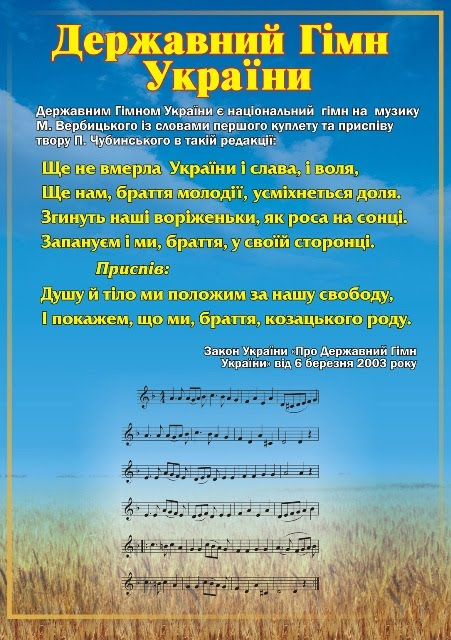 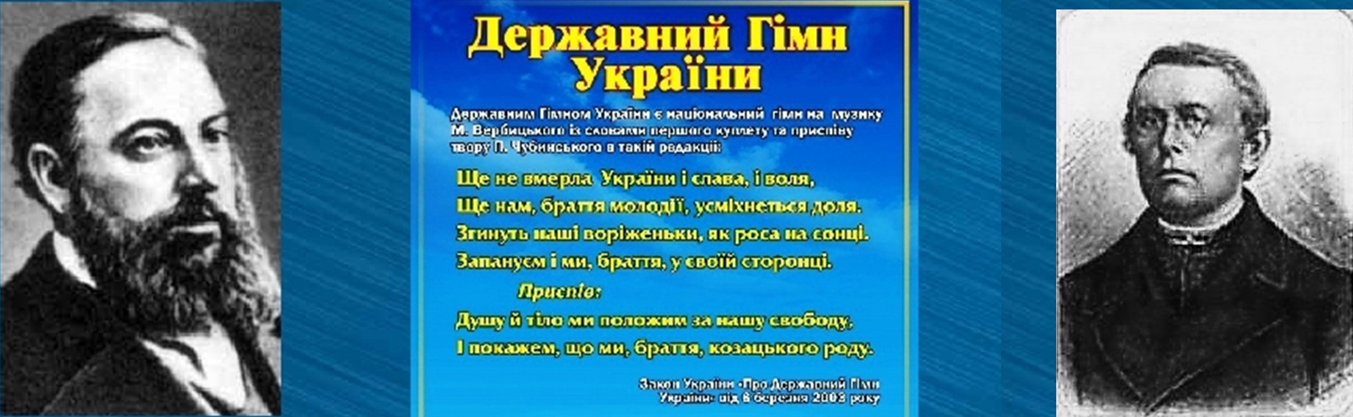 Петро Чубинськийавтор тексту
Михайло Вербицький автор музики
Підручник.
Сторінка
100
Хто автор слів і музики?
Сьогодні
Висновок
10.05.2024
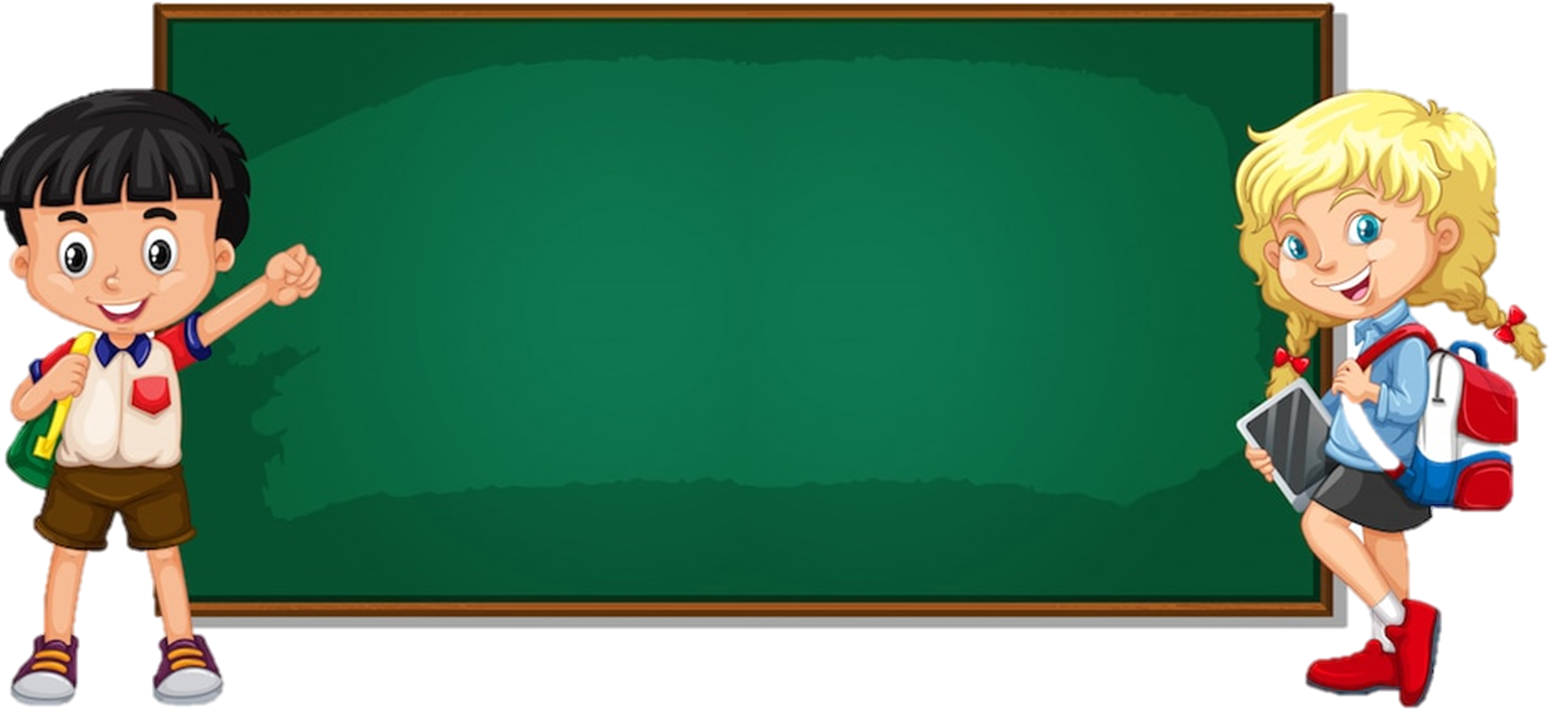 Україна — це наша Батьківщина, наша держава.
Прапор, герб та гімн — державні символи країни.